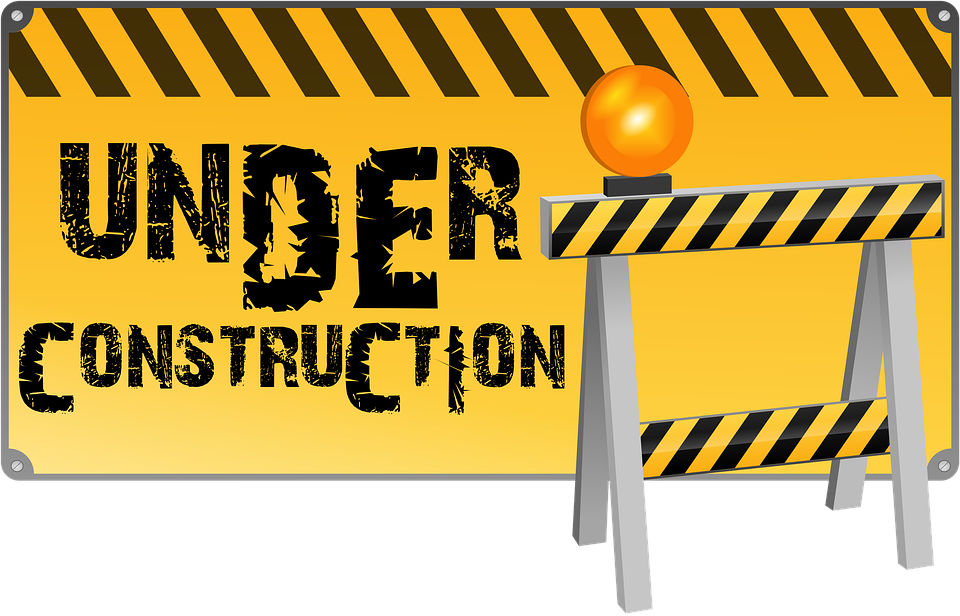 Fixing Run-on Sentences
Curriculum Planning and Development Division
                                       2020
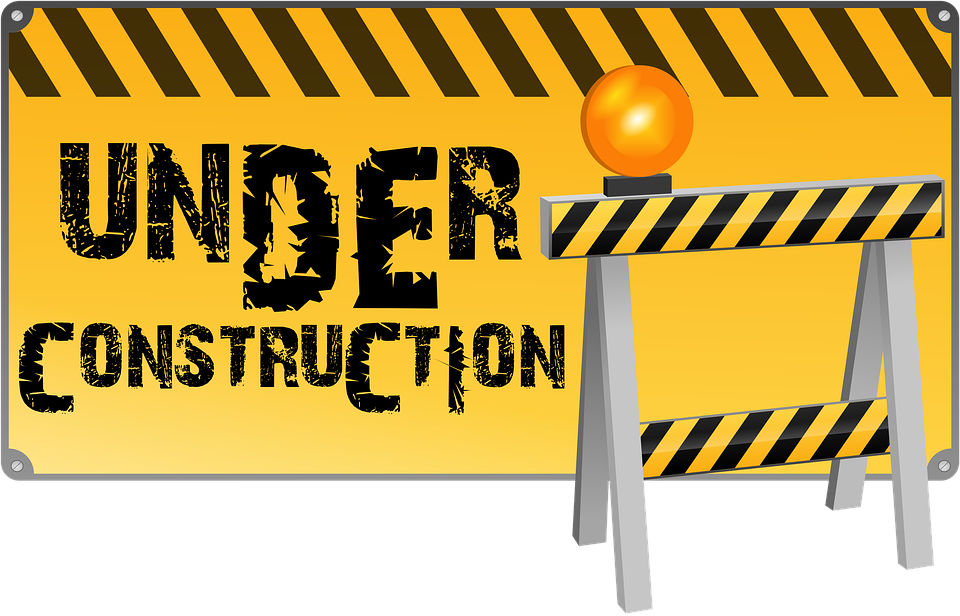 Lesson 1 
What is a run-on sentence?
Objective:
Identify and fix run-on sentences.
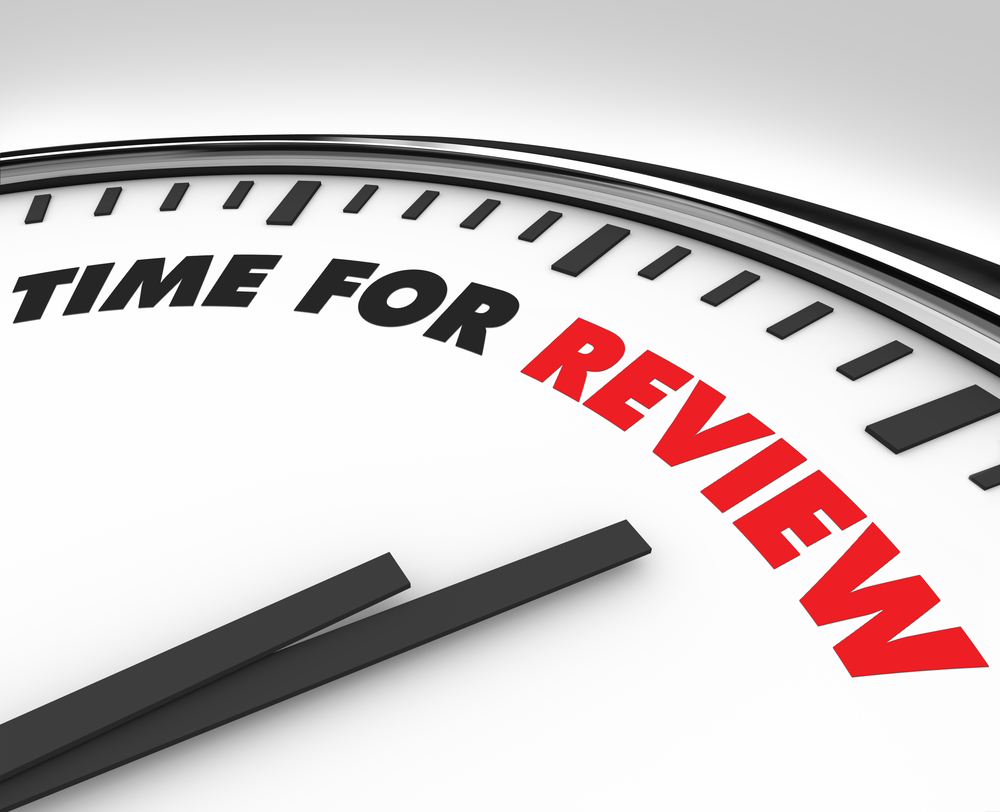 begins with a capital letter

has an end mark (. ! ?)

has one complete idea

has at least one subject and one verb.
Sentence
A  word group that has a subject and a verb 

Independent clause: a word group that has a subject and a verb, and can stand alone as a complete thought (a simple sentence)

Example:
Mark plays games on his computer.
Clause
What is a run-on sentence?
A run-on sentence is NOT a long sentence
“In the loveliest town of all, where the houses were white and high and the elm trees were green and higher than the houses, where the front yards were wide and pleasant and the back yards were bushy and worth finding out about, where the streets sloped down to the stream and the stream flowed quietly under the bridge, where the lawns ended in orchards and the orchards ended in fields and the fields ended in pastures and the pastures climbed the hill and disappeared over the top toward the wonderful wide sky, in this loveliest of all towns, Stuart stopped to get a drink of sarsaparilla.”
E.B. White, “Stuart Little.”
Definition
A run-on sentence has two independent clauses that are not properly joined.
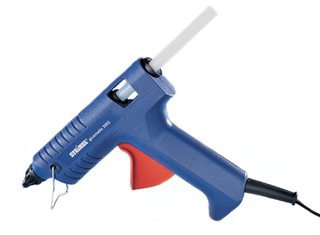 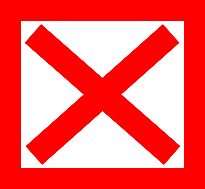 Independent clause
Independent clause
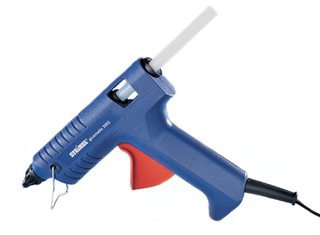 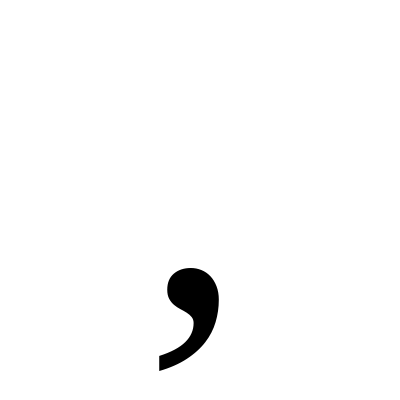 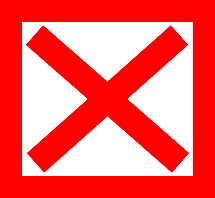 Independent clause
Independent clause
Let’s look at some examples.
I love football I would play every day if I had time.
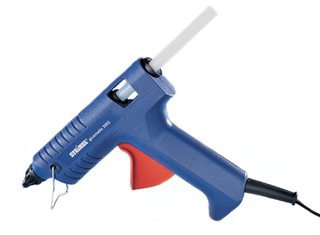 I love football
I would play every day if I had time.
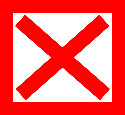 Josh attended the concert in January he enjoyed it very much.
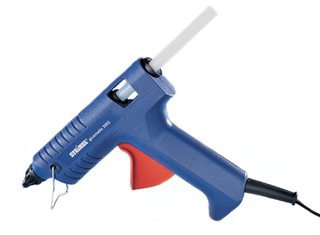 Josh attended the concert in January
he enjoyed it very much.
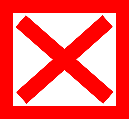 A comma is not strong enough to separate independent clauses.
I love football, I would play every day if I had time.
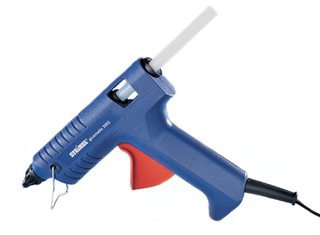 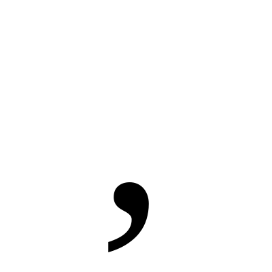 I love football
I would play every day if I had time.
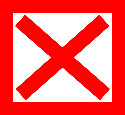 Josh attended the concert in January, he enjoyed it very much.
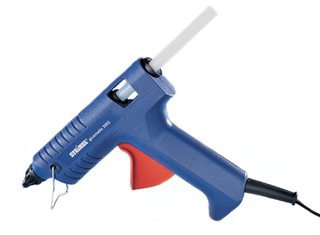 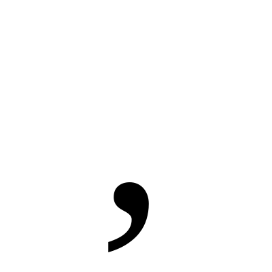 Josh attended the concert in January
he enjoyed it very much.
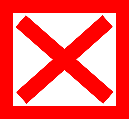 Comma splice
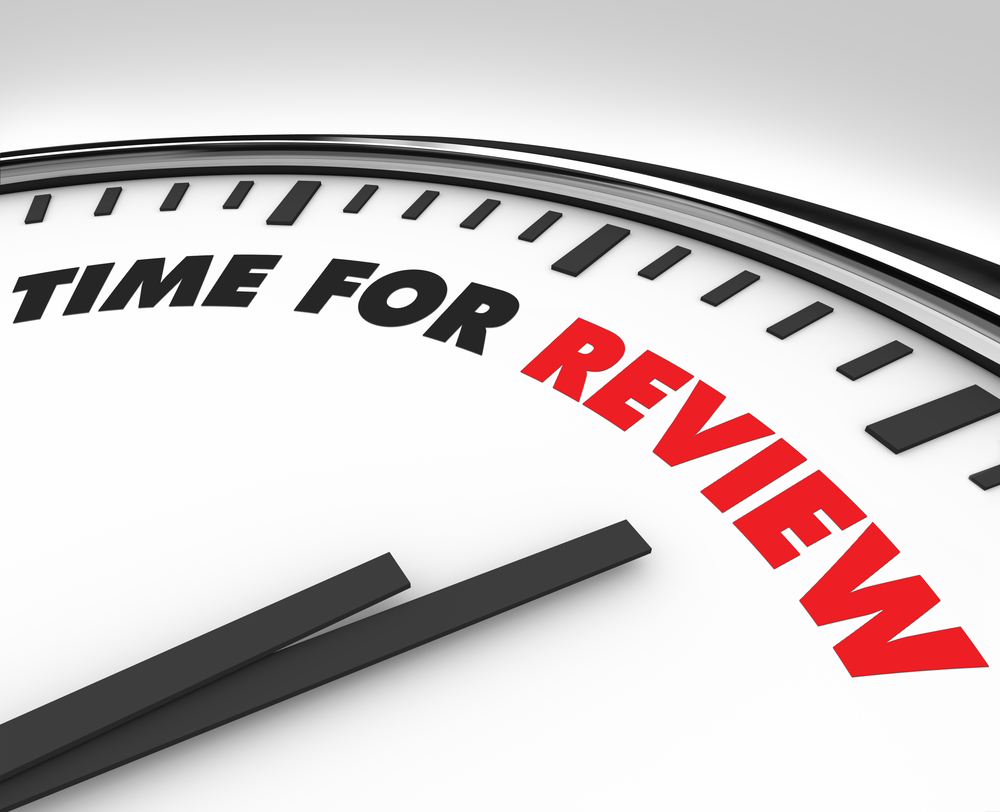 True or False?
False
A run-on sentence is a sentence that is too long.
A run on sentence consists of independent clauses that are not properly joined.
You can fix a run-on sentence simply by using a comma.
False
A comma is not strong enough to join two independent clauses.
How do we fix a run-on sentence?
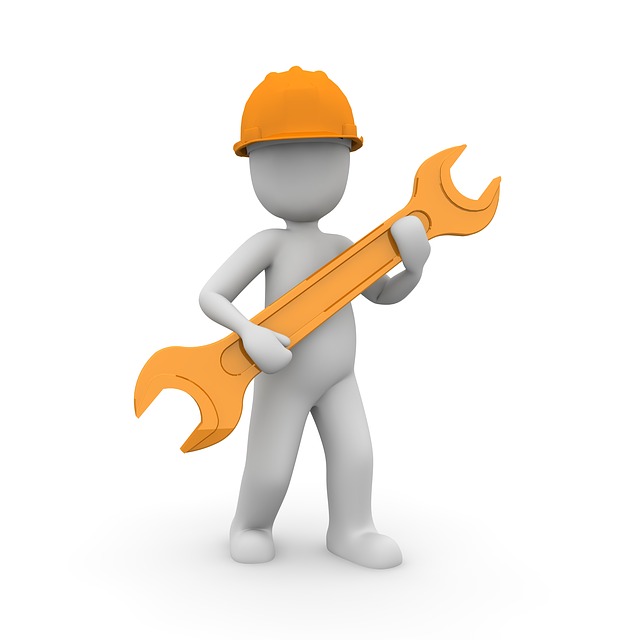 Stay tuned for Lesson 2!
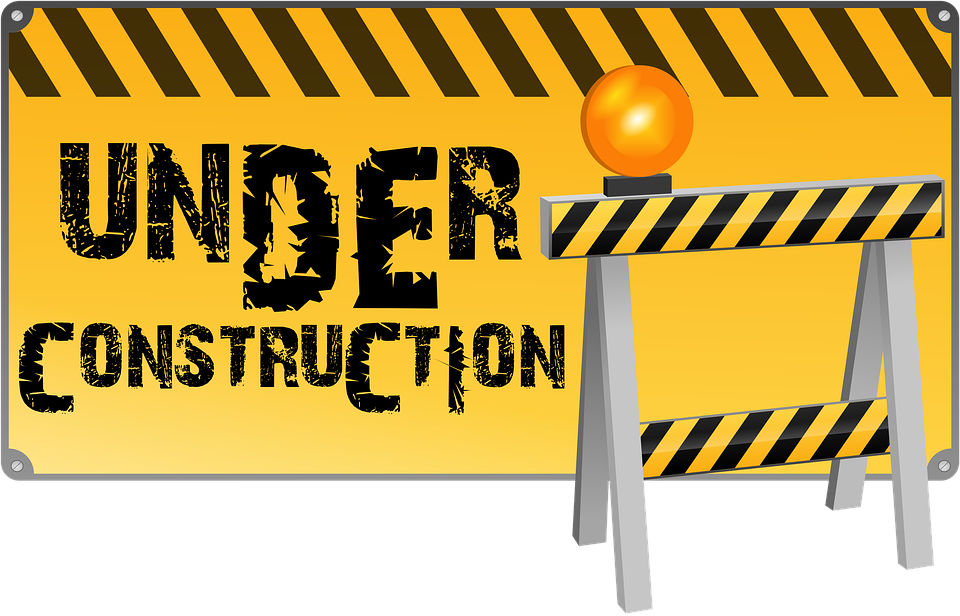 Fixing Run-on Sentences
Lesson 2 
Fixing run-on sentences with full stops
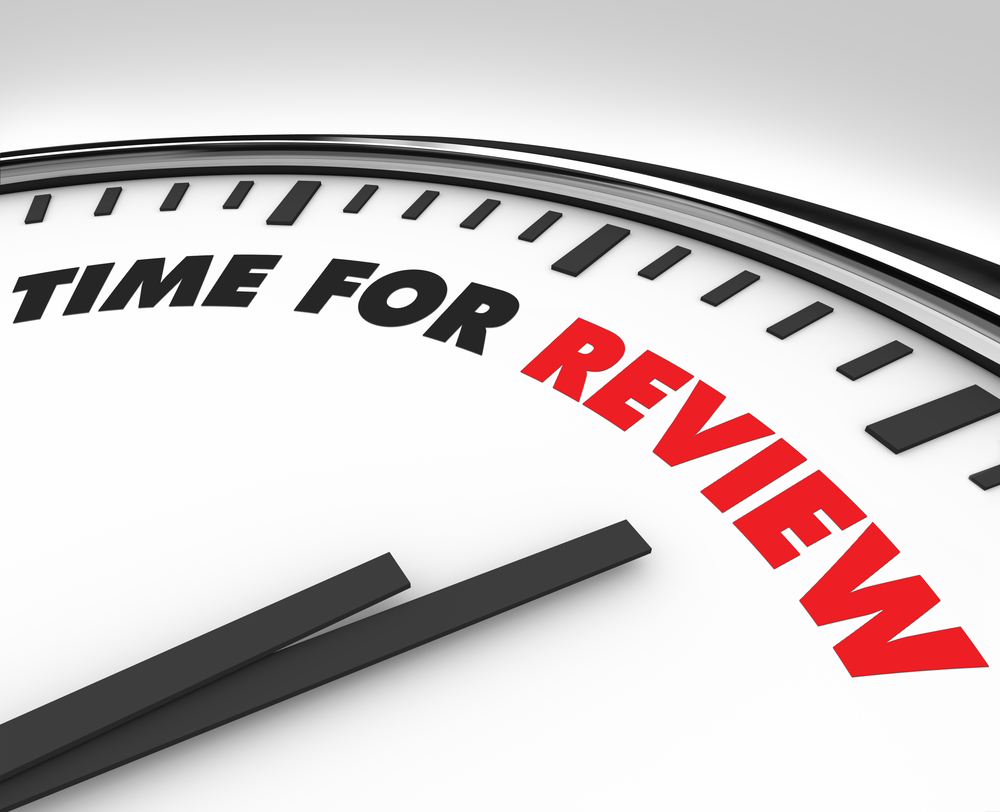 begins with a capital letter

has an end mark (. ! ?)

has one complete idea

has at least one subject and one verb.
Sentence
A word group that has a subject and a verb, and can stand alone as a complete thought

Example:
Mark plays games on his computer.
Independent Clause/Simple Sentence
Has two independent clauses that are not properly joined.

Example:
It is always a good idea to prepare for a speech it will make you less nervous.
Run-on Sentence
Has two independent clauses that are joined by a comma

Example:
It is a good idea to prepare for a speech, it will make you less nervous.
Comma Splice
Some ways to fix run on sentences
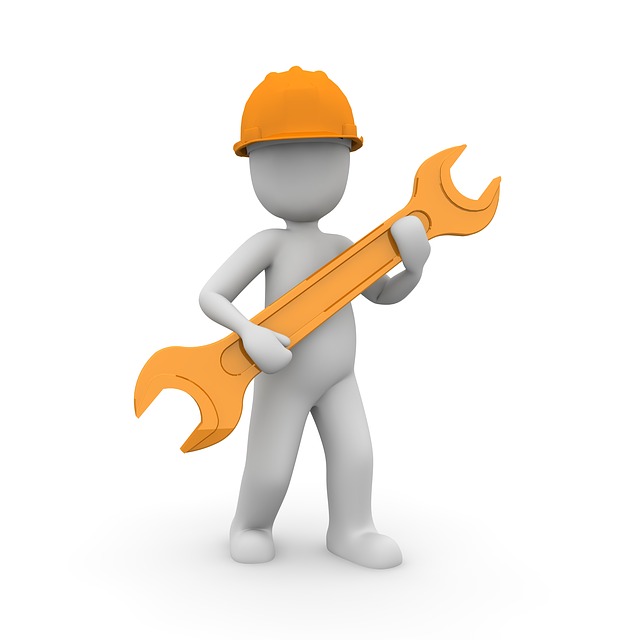 Use a full stop.

Use a coordinating conjunction.

Use a subordinating conjunction.
Run-on Fix 1: Use a full stop
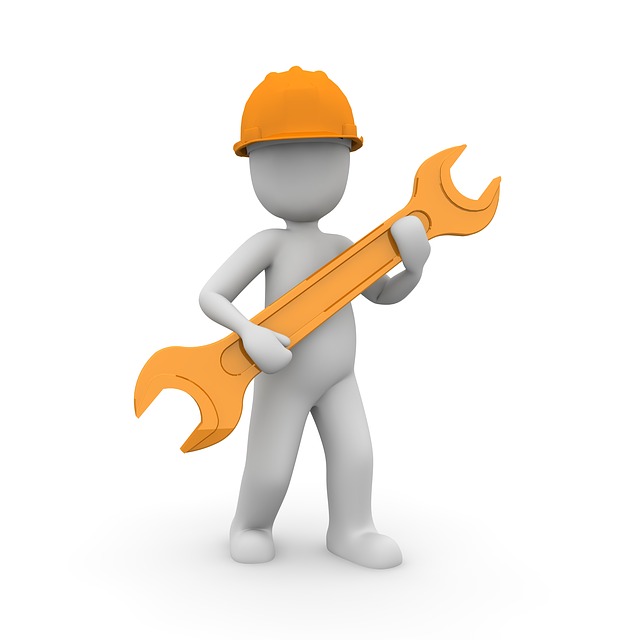 It is a good idea to prepare for a speech this will make you less nervous.
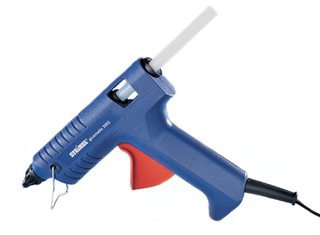 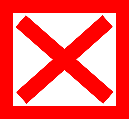 It is a good idea to prepare for a speech
this will make you less nervous.
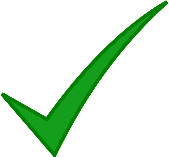 It is a good idea to prepare for a speech
This will make you less nervous.
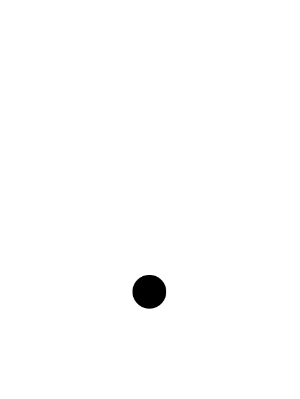 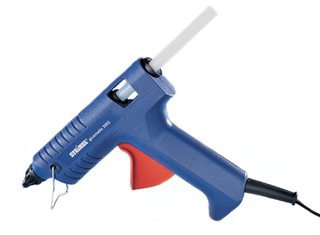 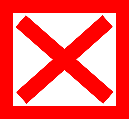 Josh attended the concert in January, he enjoyed it very much.
Josh attended the concert in January
He enjoyed it very much.
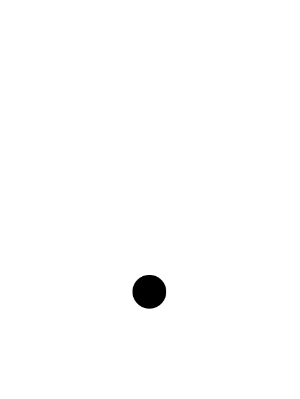 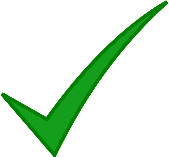 To summarise
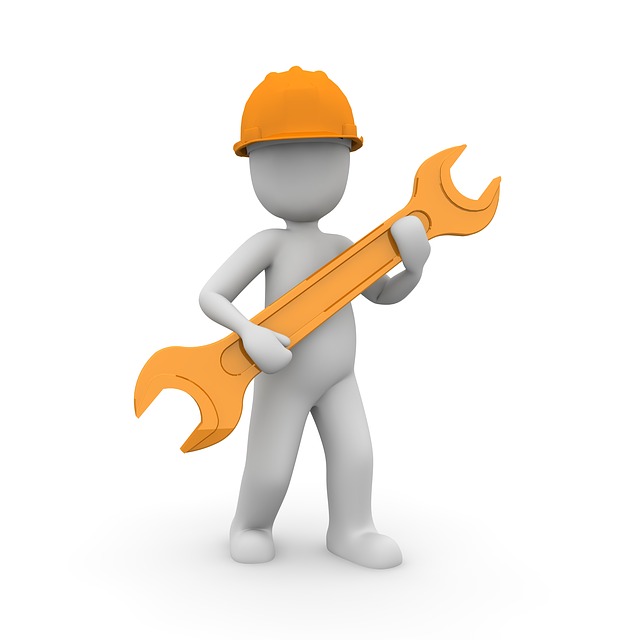 One way to fix a run-on sentence or comma splice is to separate the independent clauses with full a stop.
Stay tuned for another way to fix run-on sentences.
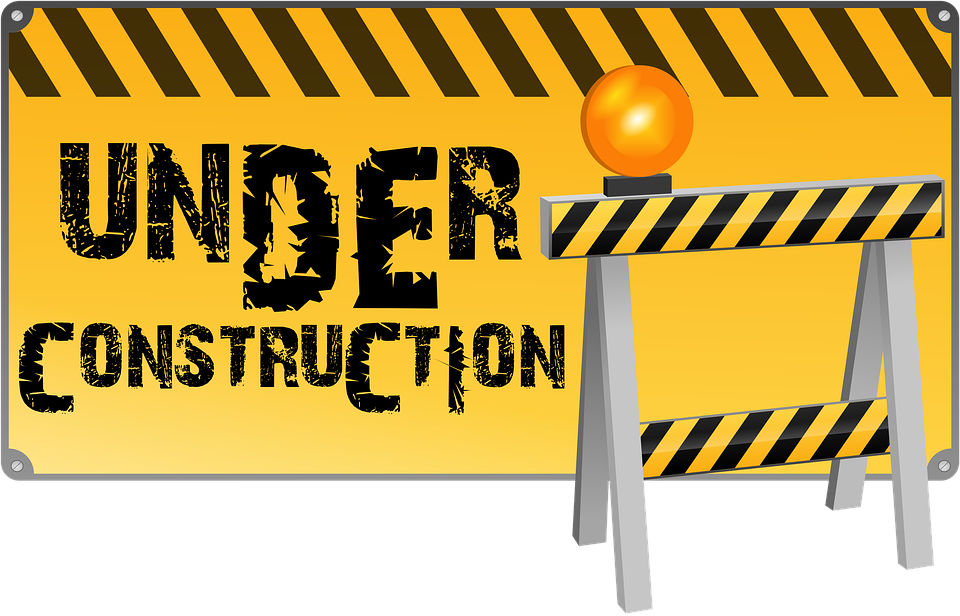 Fixing Run-on Sentences
Lesson 3 
Fixing run-on sentences with coordinating conjunctions
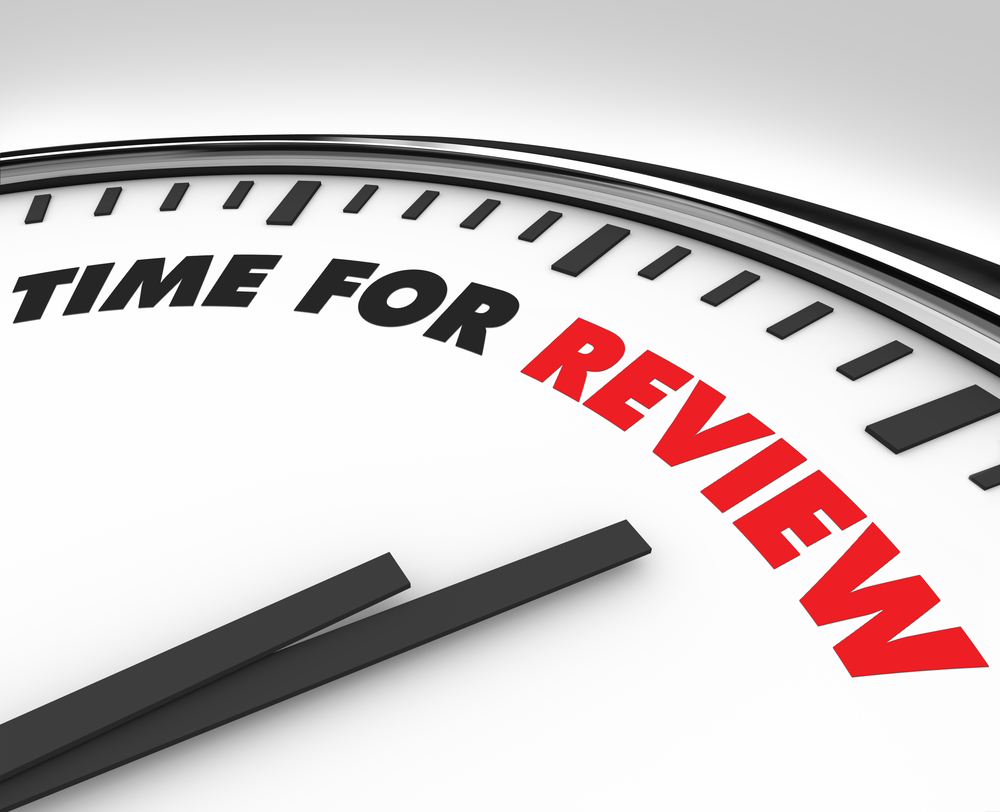 Has two independent clauses that are not properly joined.

Example:
It is always a good idea to prepare for a speech it will make you less nervous.
Run-on Sentence
Has two independent clauses that are joined by a comma

Example:
It is a good idea to prepare for a speech, it will make you less nervous.
Comma Splice
Run-on Fix 1: Use a full stop
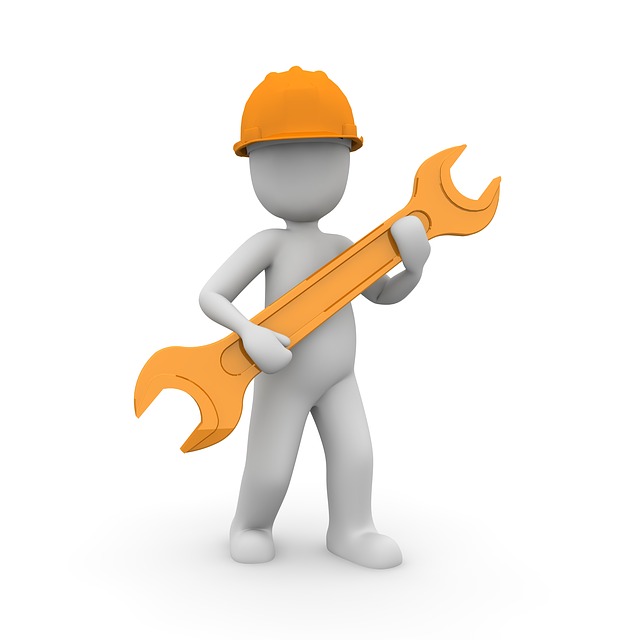 It was a beautiful evening the sun was gently setting.
It was a beautiful evening. The sun was gently setting.
Run-on Fix 2: Use a coordinating conjunction
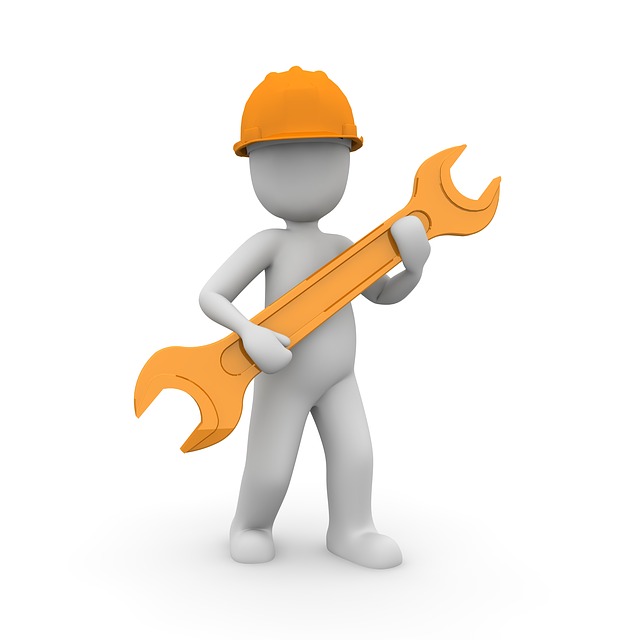 This is a word group that join words, phrases and independent clauses. 

There are seven:
For 
And
Nor
But
Or
Yet
So
Coordinating Conjunction
FANBOYS
Fix It
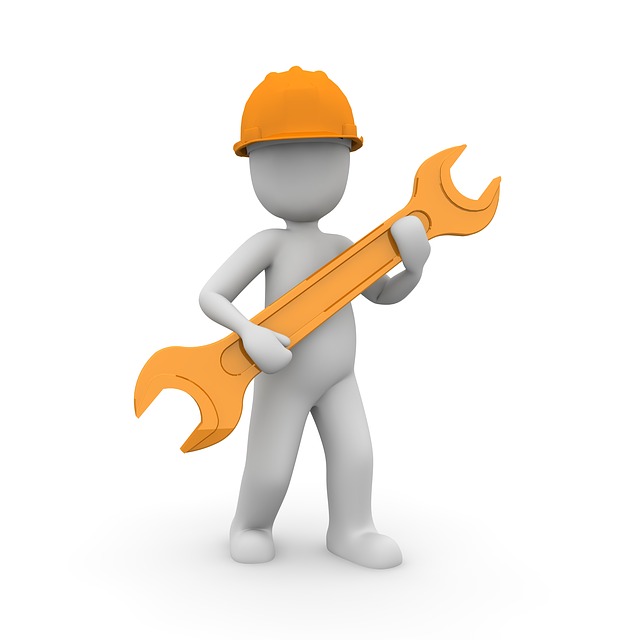 Christine was on time, Marilyn was late.
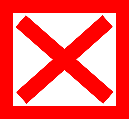 Christine was on time, but Marilyn was late.
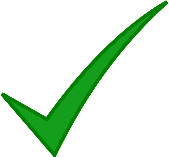 Fix It
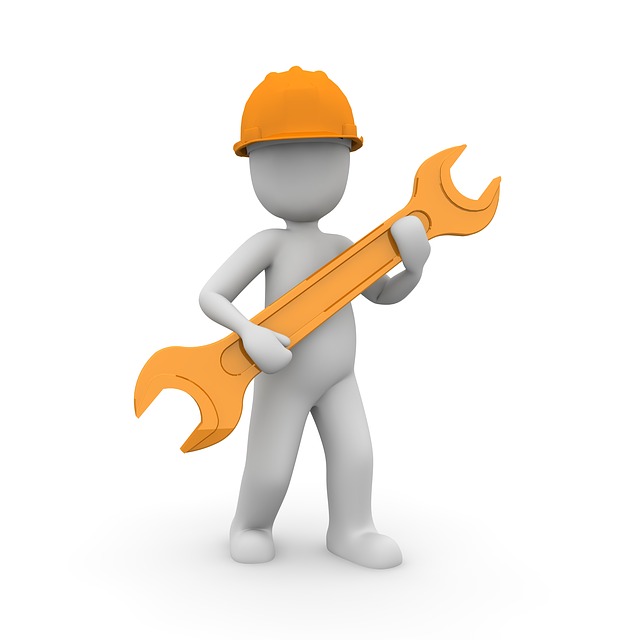 I love painting, I love singing.
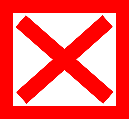 I love paining, and I love singing.
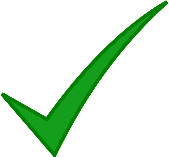 Fix It
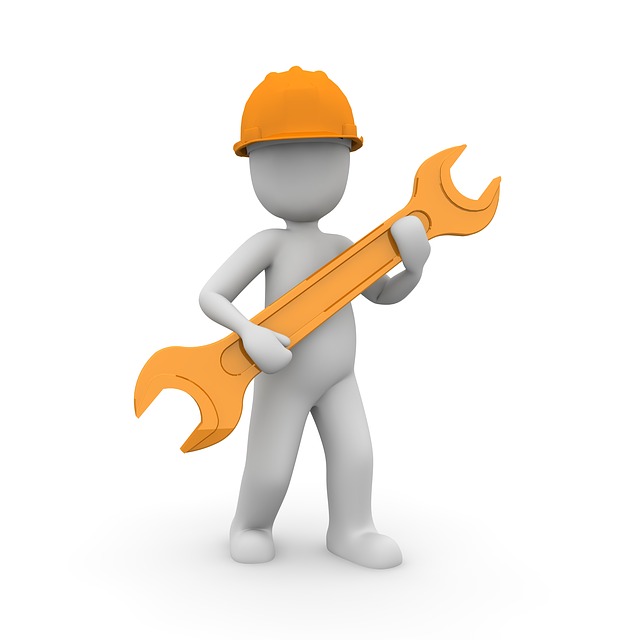 Nobody was available to take me to the mall I took a taxi.
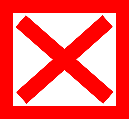 Nobody was available to take me to the mall, so I took a taxi.
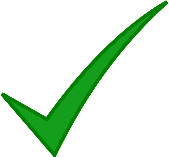 Fix It
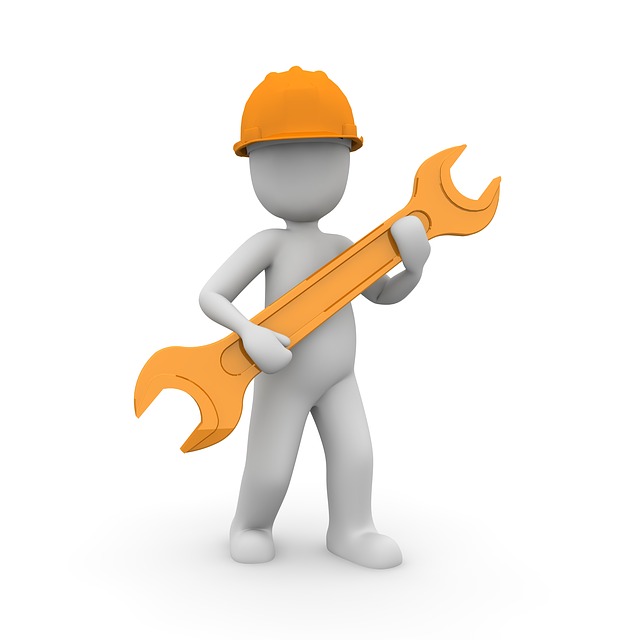 You can have chicken, you can have fish.
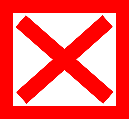 You can have chicken, or you can have fish.
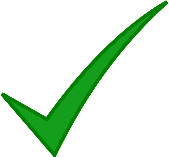 You can have chicken or fish.
To summarise
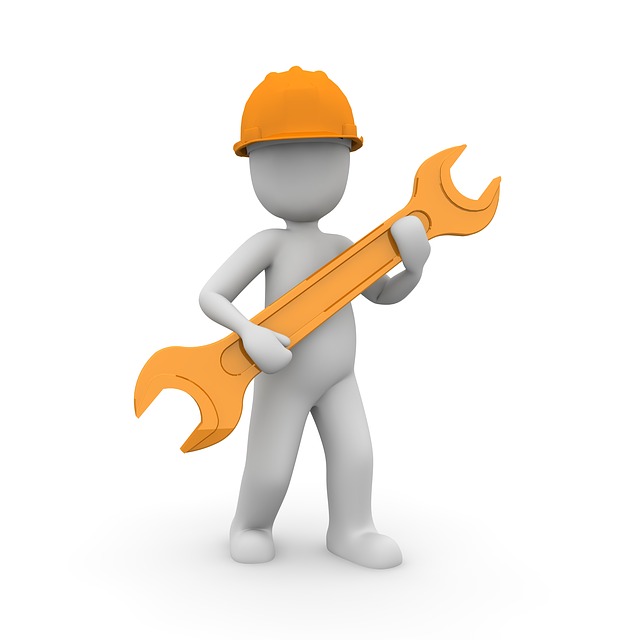 You can fix run-on sentences by:

Using a full stop
Using a coordinating conjunction.
Stay tuned for another way to fix run-on sentences.
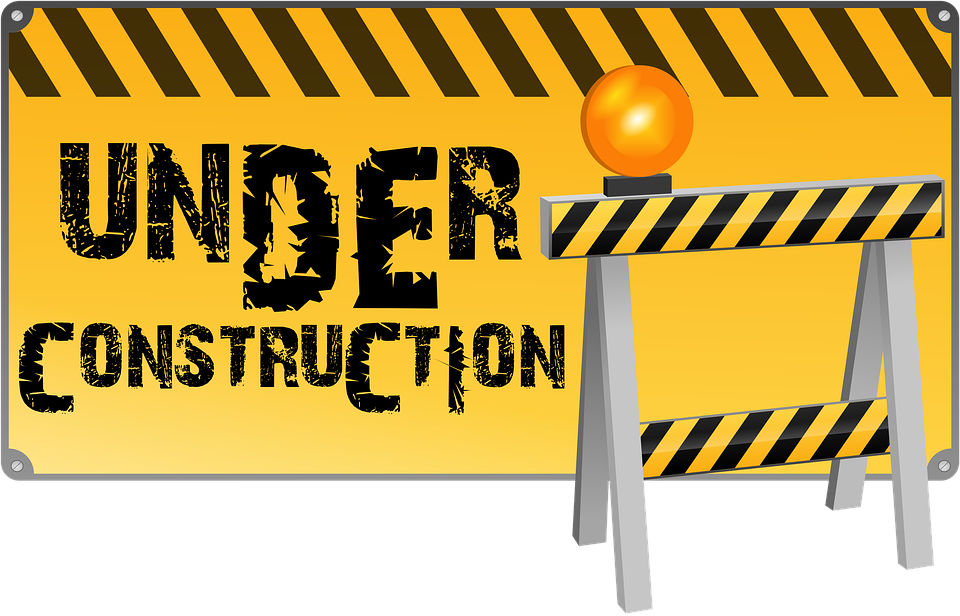 Fixing Run-on Sentences
Lesson 4 
Fixing run-on sentences with subordinating conjunctions
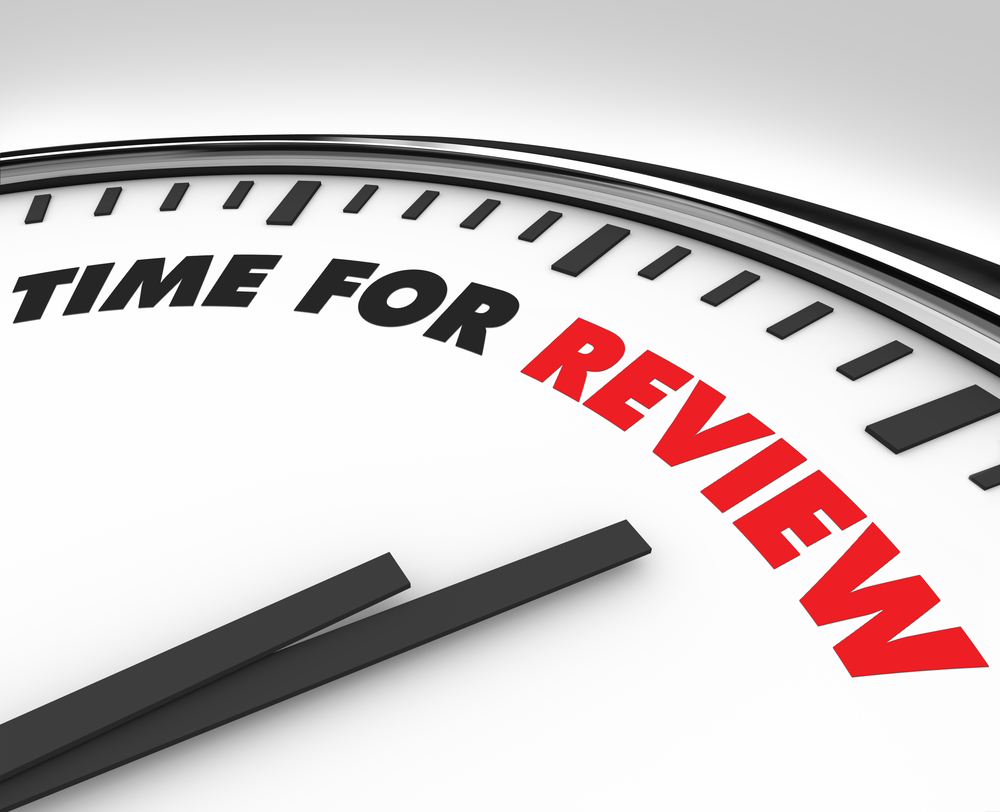 Run-on Fix 1: Use a full stop
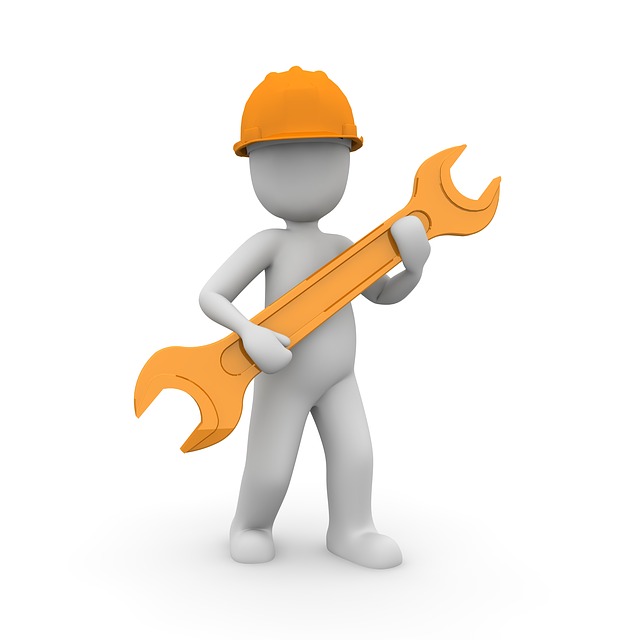 It was a beautiful evening the sun was gently setting.
It was a beautiful evening. The sun was gently setting.
Run-on Fix 2: Use a co-ordinating conjunction
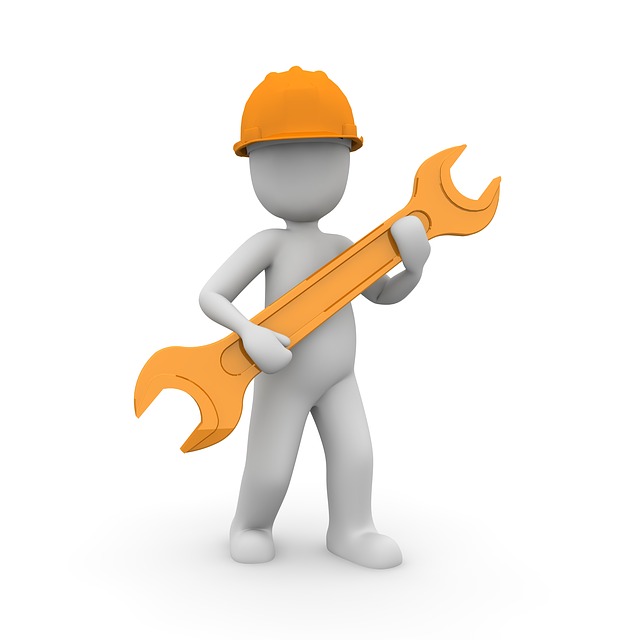 I really wanted to go to out the rain spoiled my plans.
It was a beautiful evening, but the rain spoiled my plans.
Run on Fix 3: Use a subordinating conjunction
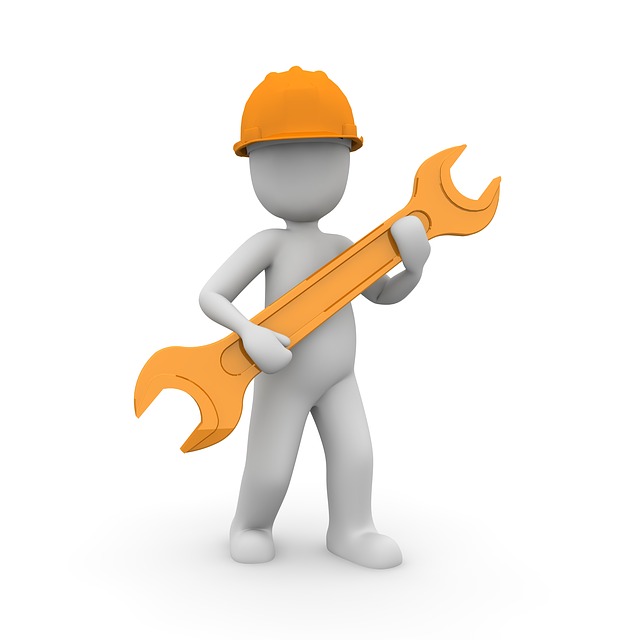 This is a word group that joins words, phrases and dependent clauses. 

Some common ones are: 
after, although, as, 
because, before, 
even though, if, since, unless, 
when, whether, while.
Subordinating Conjunction
A clause that begins with a subordinating conjunction and requires another complete idea to make sense. 
Example: 
As Sandy began to sing the national anthem (dependent clause)

As Sandy began to sing the national anthem, the audience joined her. (complete sentence)
Dependent/Subordinate Clause
Placement
The subordinate clause with the subordinating conjunction can be placed: 
at the start of the sentence or 
at the end of the sentence. 

Start: Whenever I eat oily food, I feel nauseous.

End: I feel nauseous whenever I eat oily food.
Fix It
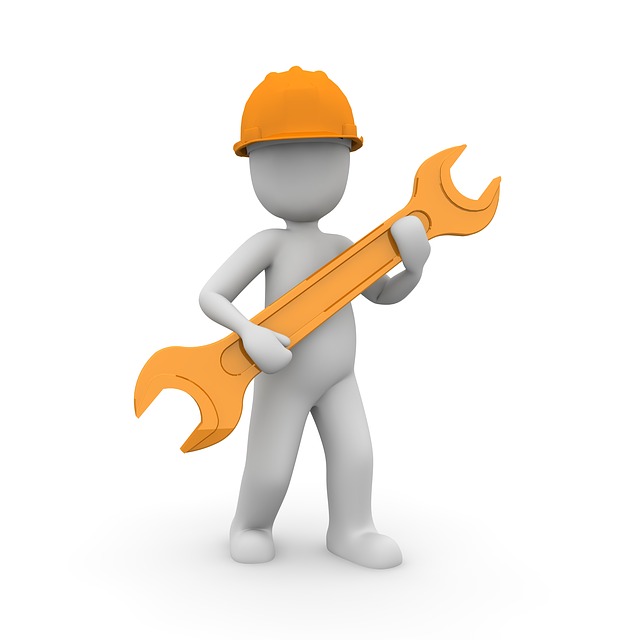 I told the children I would read to them, they said they would sit by me to watch the pictures.
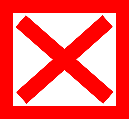 When I told the children I would read to them, they said they would sit by me to watch the pictures.
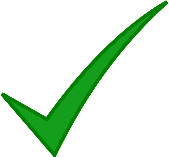 To summarise
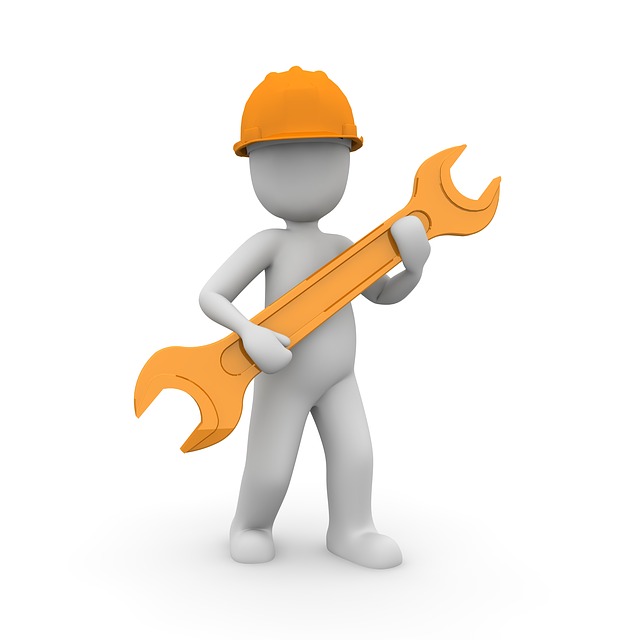 A run-on sentence can be fixed by using:
A full stop
A coordinating conjunction
A subordinating conjunction
Let’s fix some more run on sentences.
I quickly took the envelope from my bag and gave it to my parents my parents opened it they grinned with pride my grades were excellent.
I quickly took the envelope from my bag and gave it to my parents  my parents opened it, they grinned with pride my grades were excellent.
When
I quickly took the envelope from my bag and gave it to my parents. When my parents opened it, they grinned with pride. My grades were excellent.
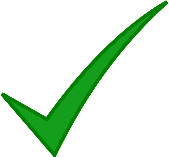 Let’s try another.
Sparkle and I decided to go on a hike to Maracas. Aunt Betty and Uncle Earl offered to drive us to the trail I borrowed Sparkle’s hiking gear we left for our adventure. After only ten minutes into the hike, I was as tired as a dog running from a wolf sparkle had to encourage me for the rest of the trip.
Let’s try another
Sparkle and I decided to go on a hike to Maracas. Aunt Betty and Uncle Earl offered to drive us to the trail I borrowed Sparkle’s hiking gear 
we left for our adventure. After only ten minutes into the hike, I was as tired as a dog running from a wolf                  had to encourage me for the rest of the trip.
and
Sparkle
Remember!
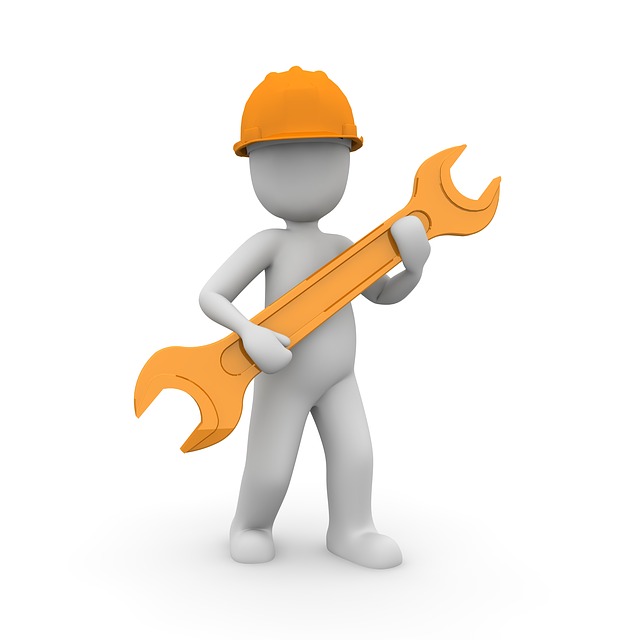 Re-read your work carefully and ensure that there are no run-on sentences.